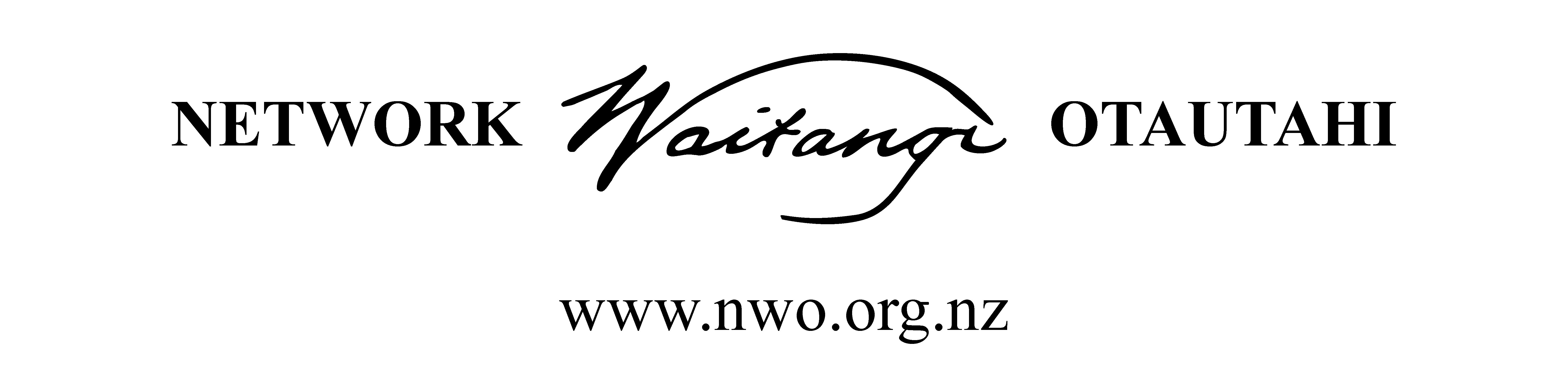 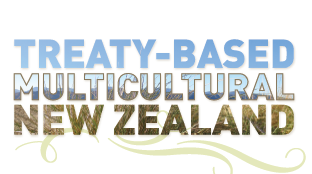 recognising the indigenous status 
of tangata whenua and the role of tangata Tiriti
Implement the 5 Aspects of the Treaty
THE PREAMBLE - living in peace with justice for all
ARTICLE 1 - ensuring honourable kawanatanga
ARTICLE 2 - supporting tino rangatiratanga to flourish
ARTICLE 3 - ensuring Maori have equal rights
ARTICLE 4 - encouraging diversity of religions and cultures